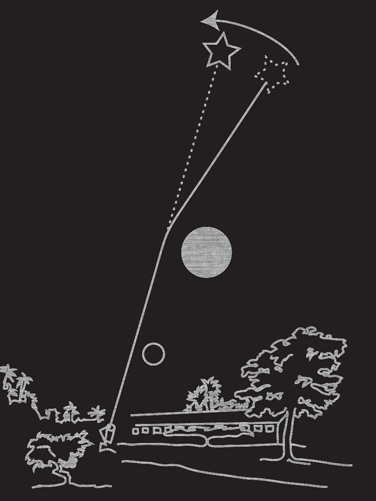 Nine decades of gravitational lensing
Richard Massey
Royal Observatory Edinburgh
Isaac Newton (1704) –	             	     	  “Do not Bodies act upon Light at a distance, and by their action bend its Rays; and is not this action strongest at the least distance?”
 Henry Cavendish (1784, unpublished) – Calculates deflection of a hyperbolic trajectory assuming light is corpuscular.
 Johann von Soldner (1804) –	  	 Publishes same calculation, derives 0.84”.
 Einstein (1911) –				 Relativistic version of Newtonian deflection  0.875” (classical result assumed light can be accelerated/decelerated like matter).
 Einstein (1915) –					 GR version includes curvature of space, 1.75”.
[Speaker Notes: Aug 21 1914 Eclipse:- war breaks out week of eclipse!
 Campbell’s equipment in Russia impounded
 Findlay-Freundlich arrested in Turkey

June 8 1918 Eclipse
 Campbell clouded out in Washington State]
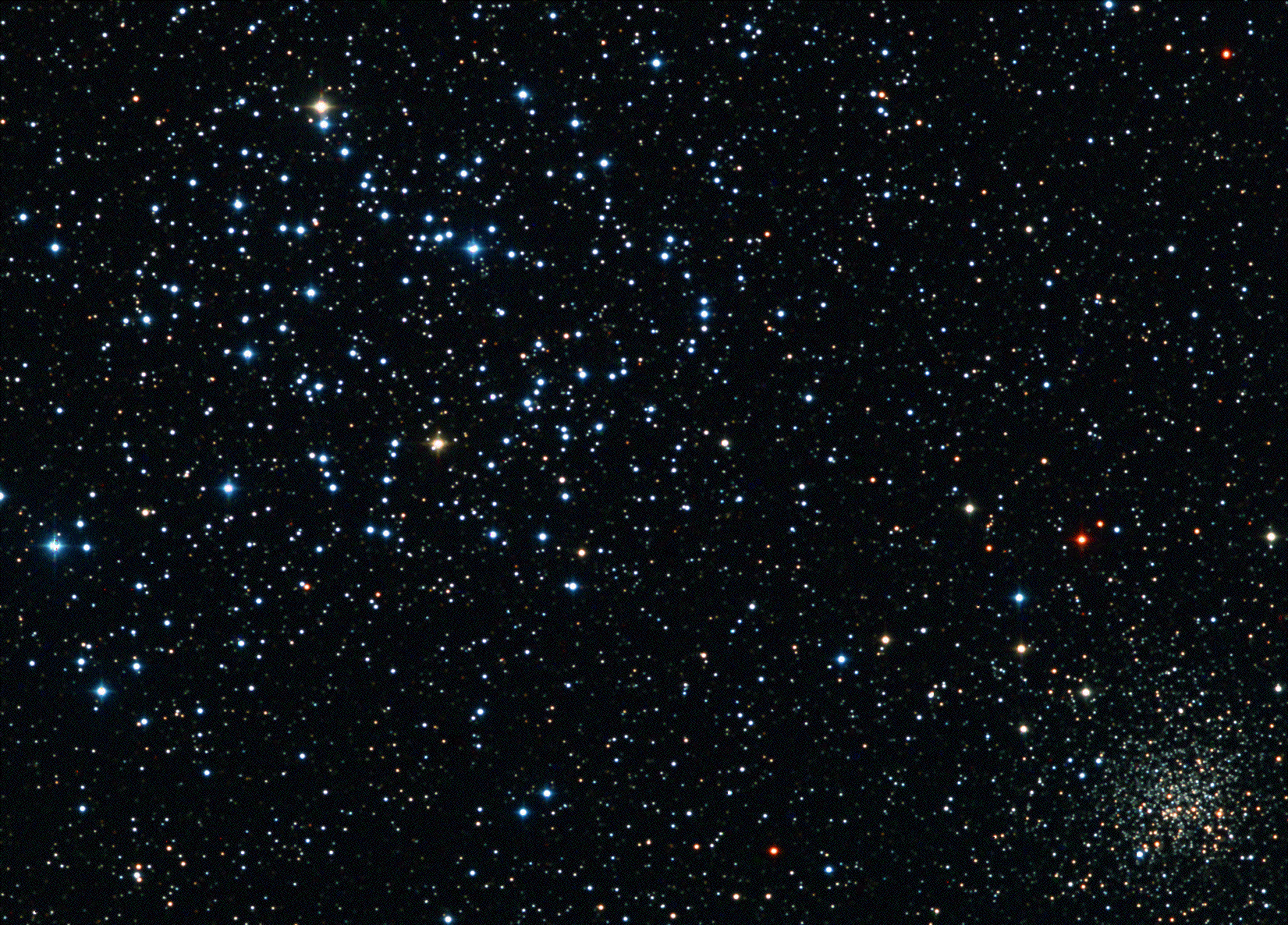 The total solar eclipse of 29 May 1919
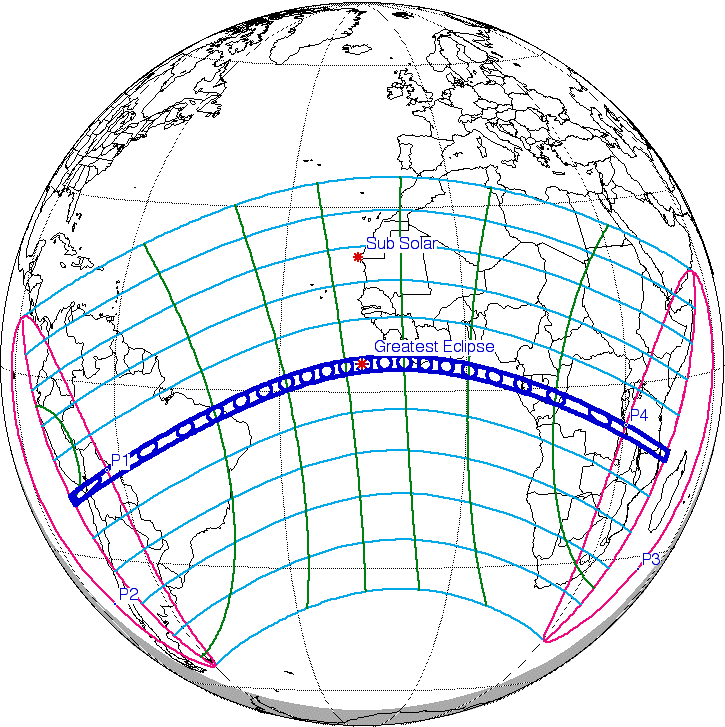 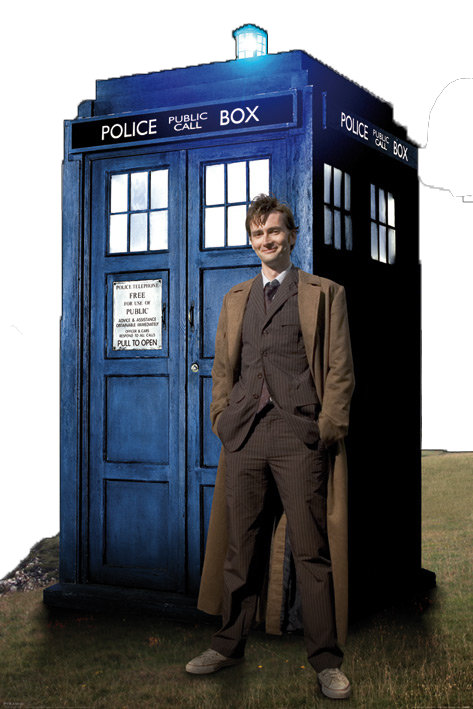 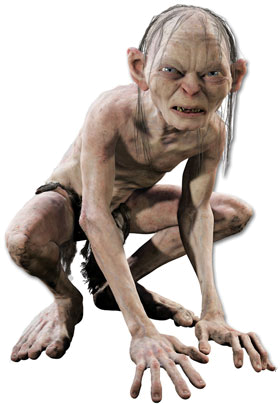 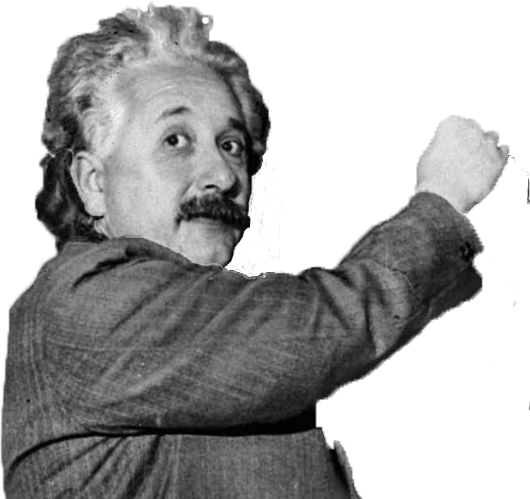 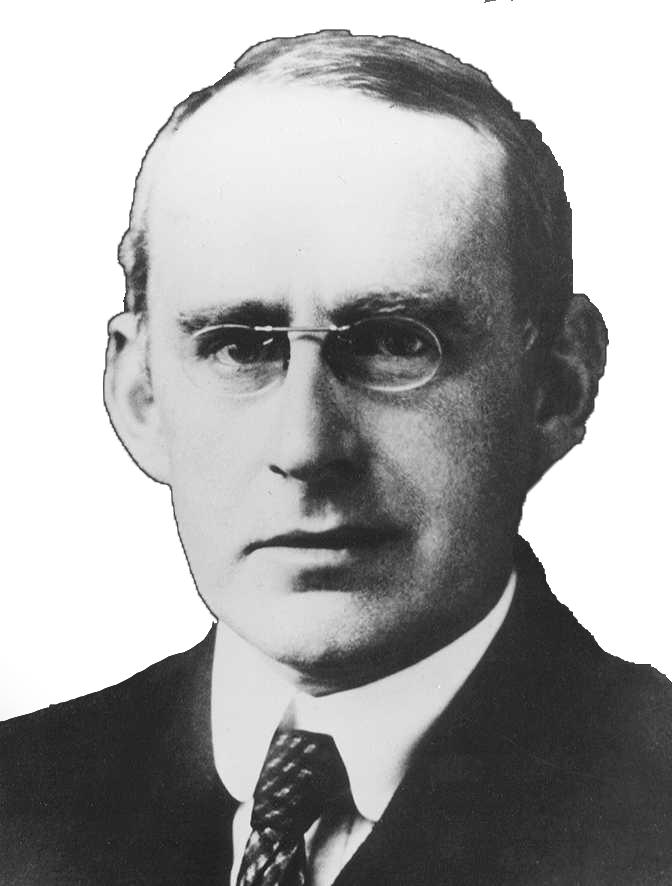 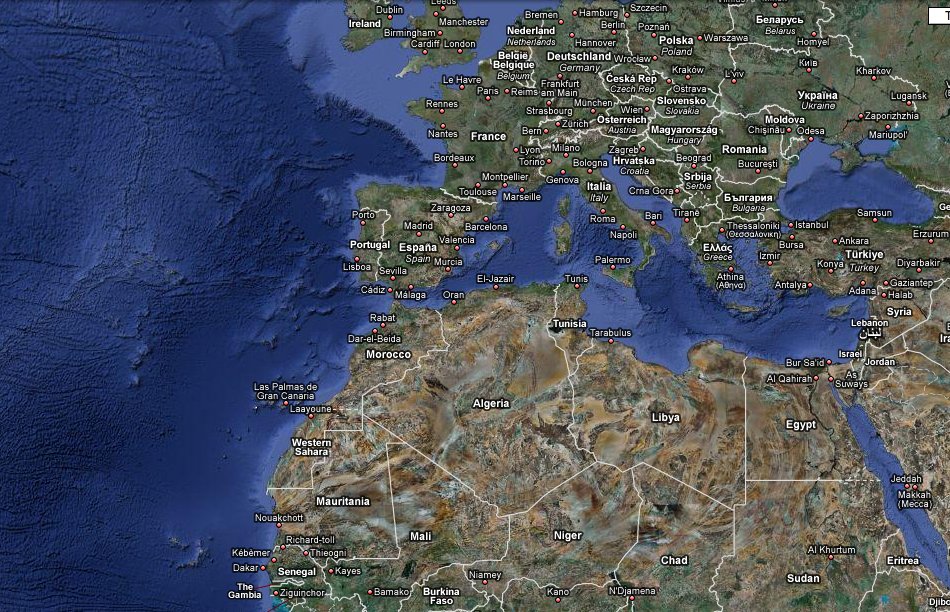 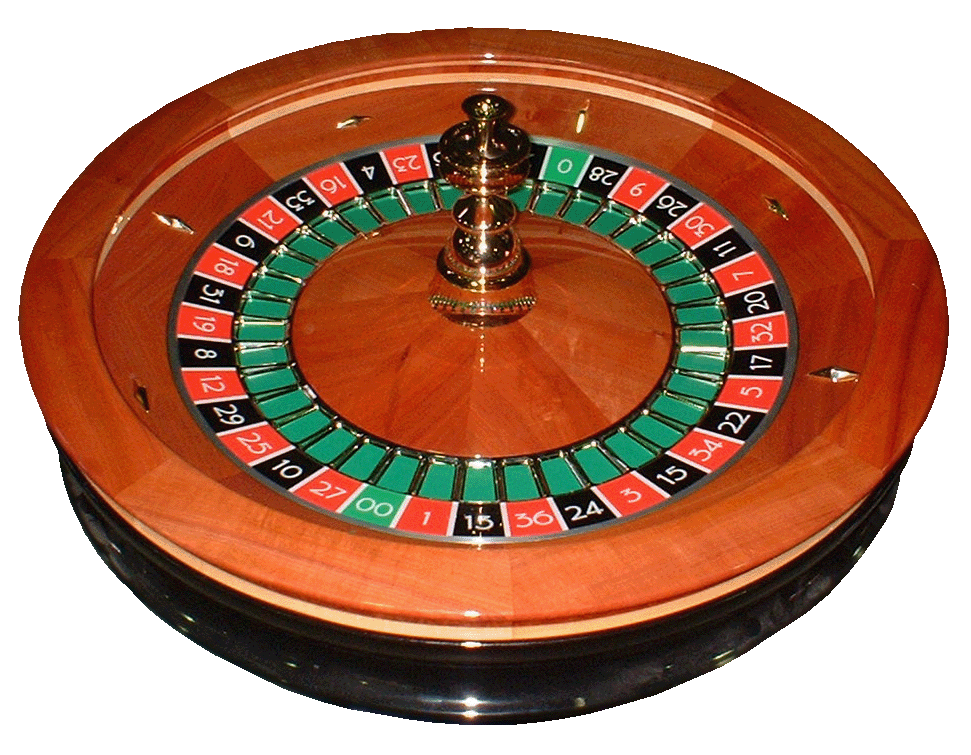 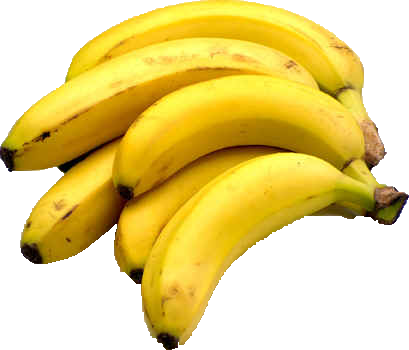 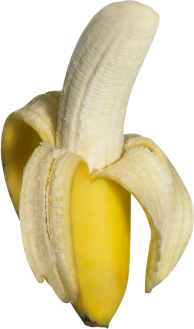 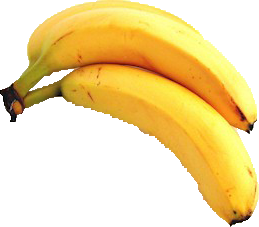 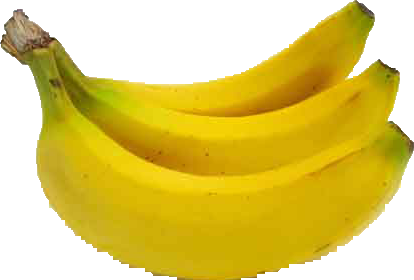 Journey - Europe
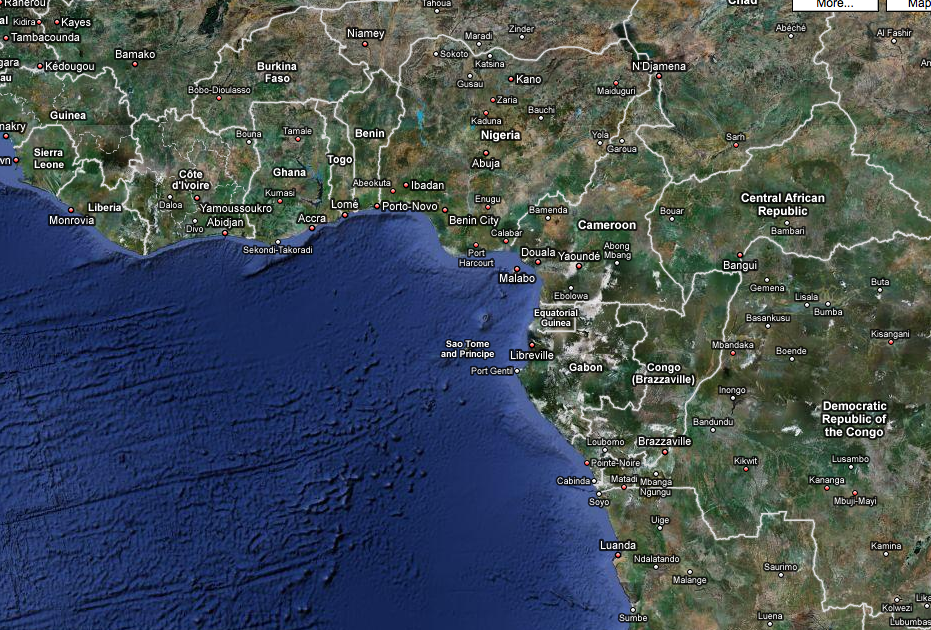 Journey - Africa
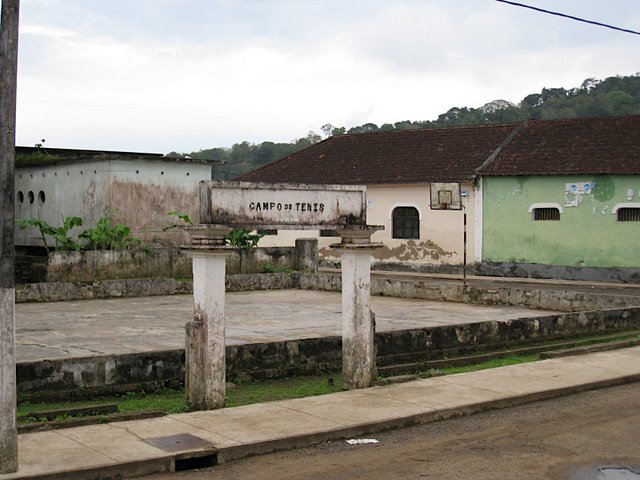 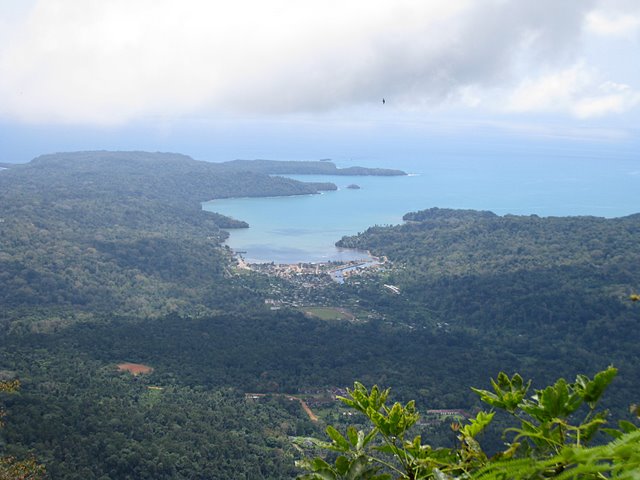 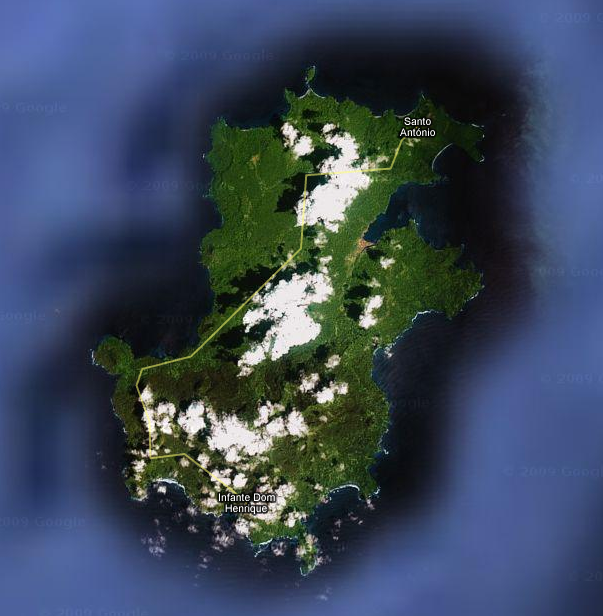 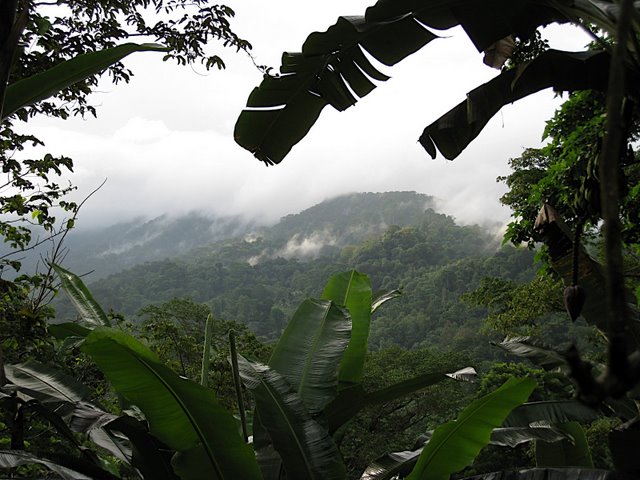 Roca Sundy plantation
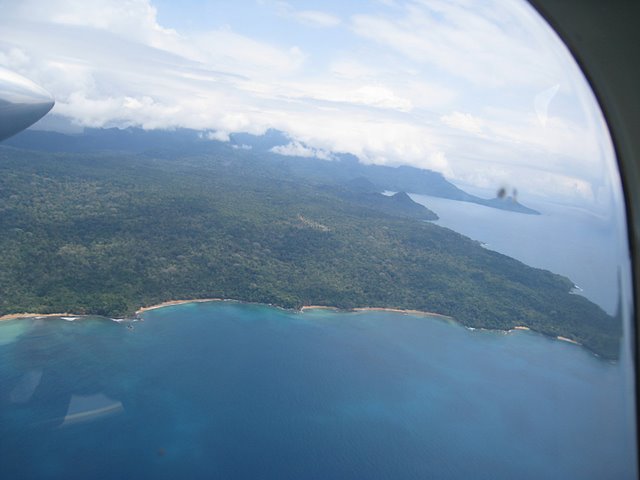 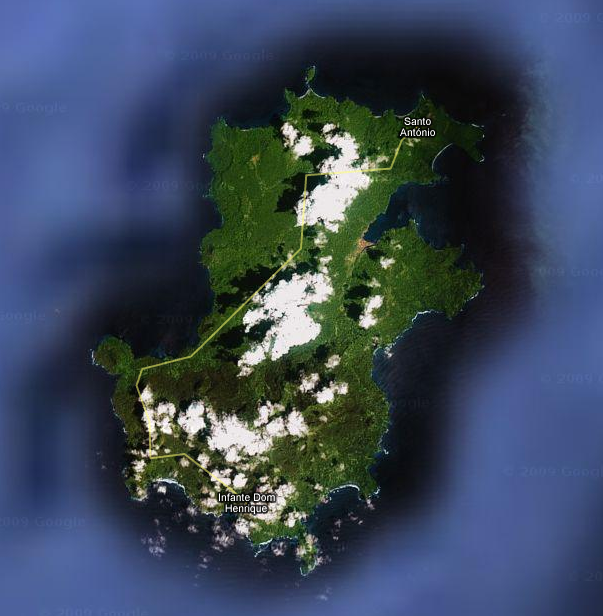 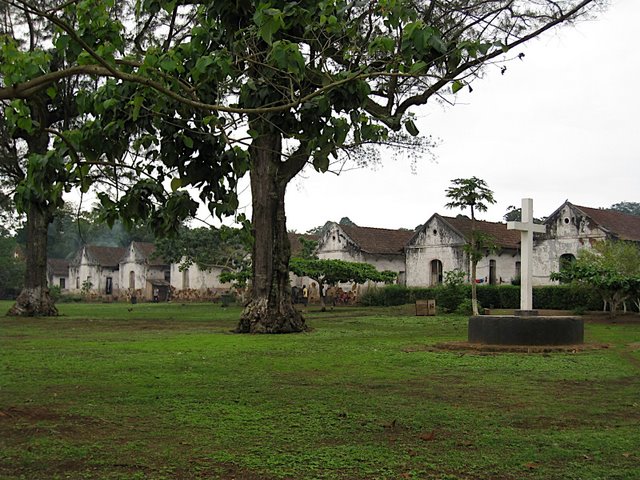 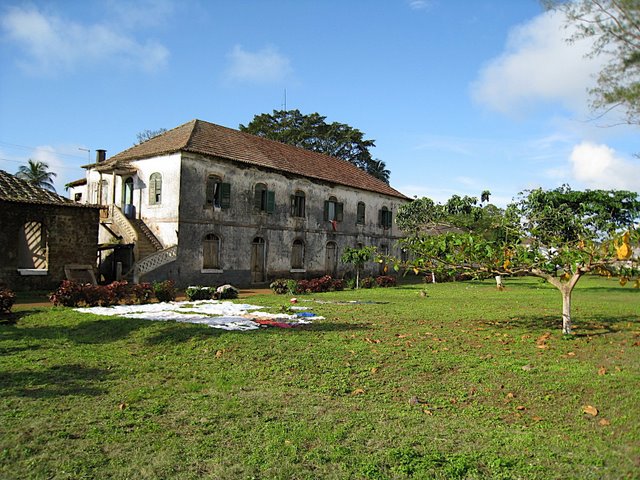 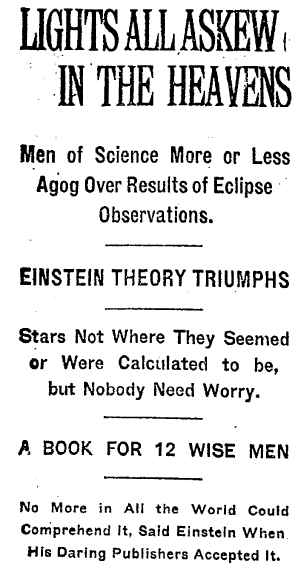 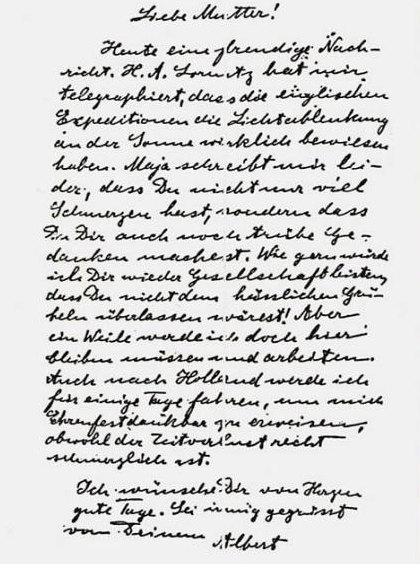 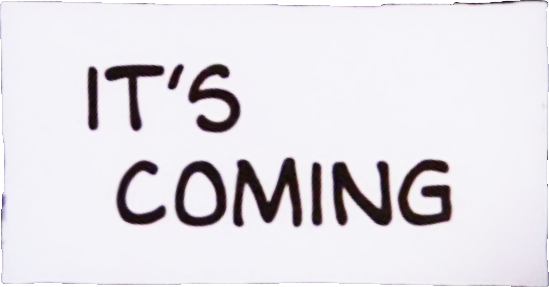 Curved space
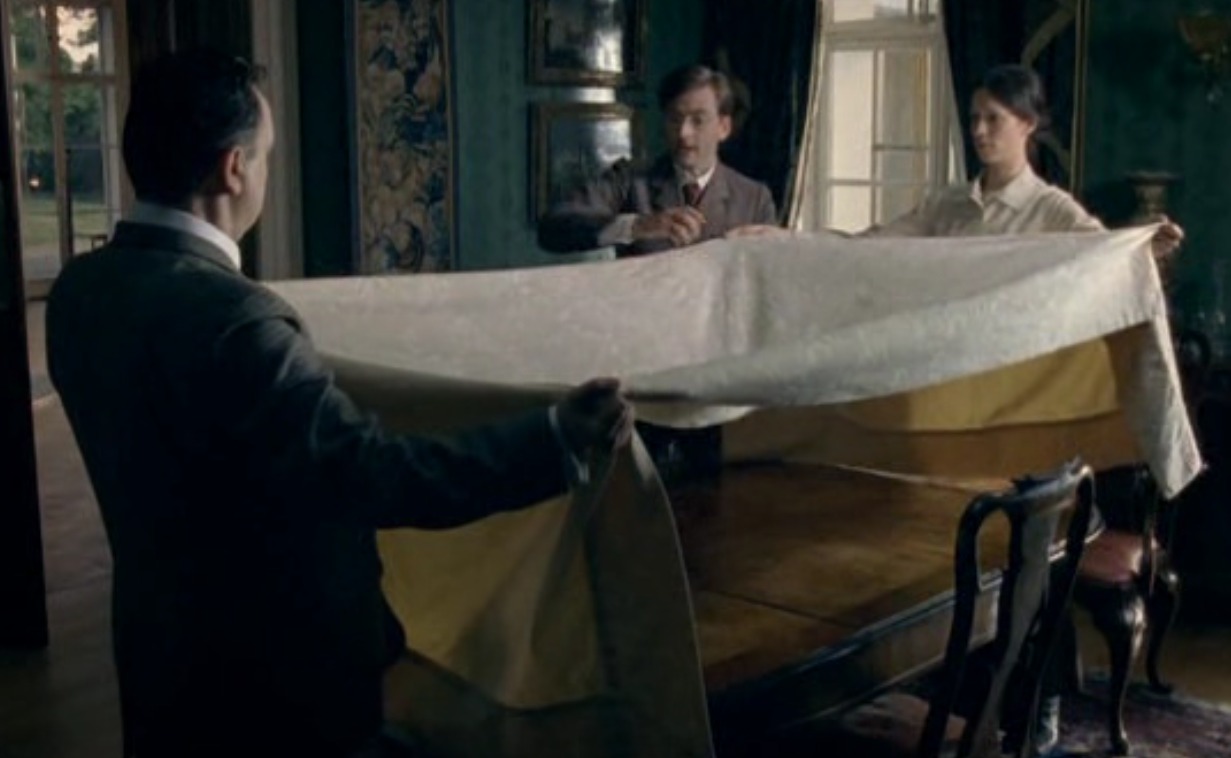 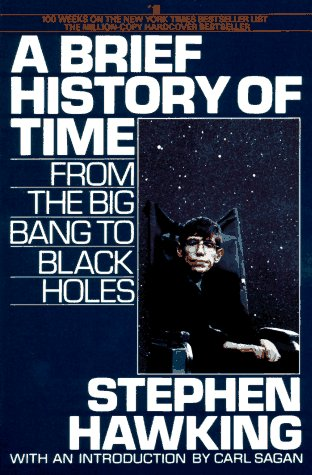 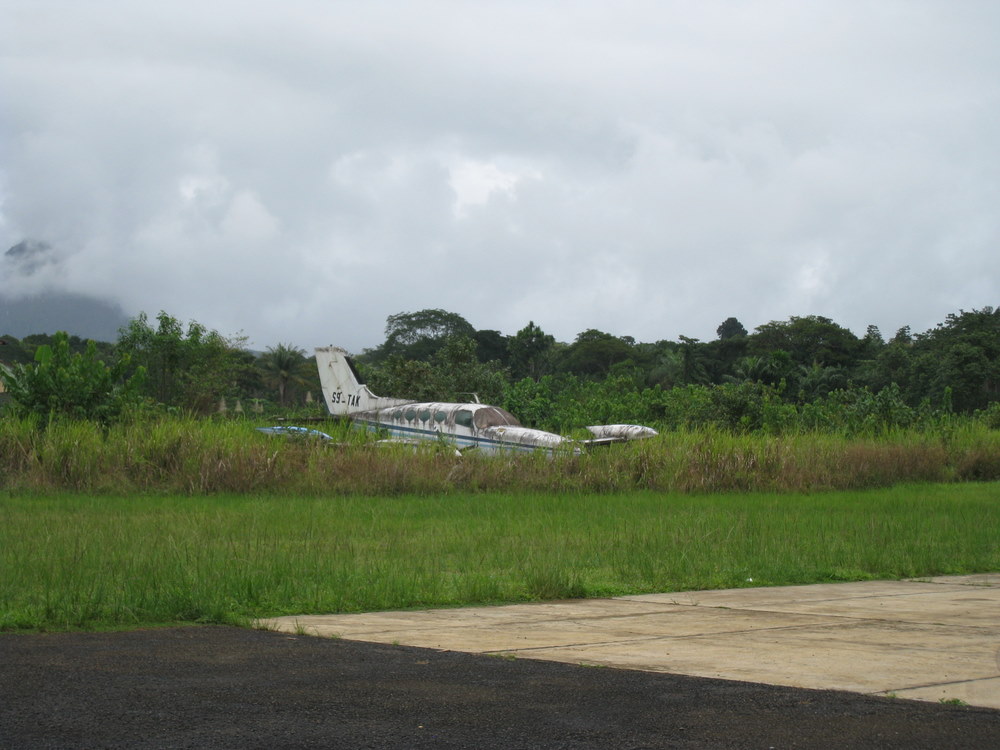 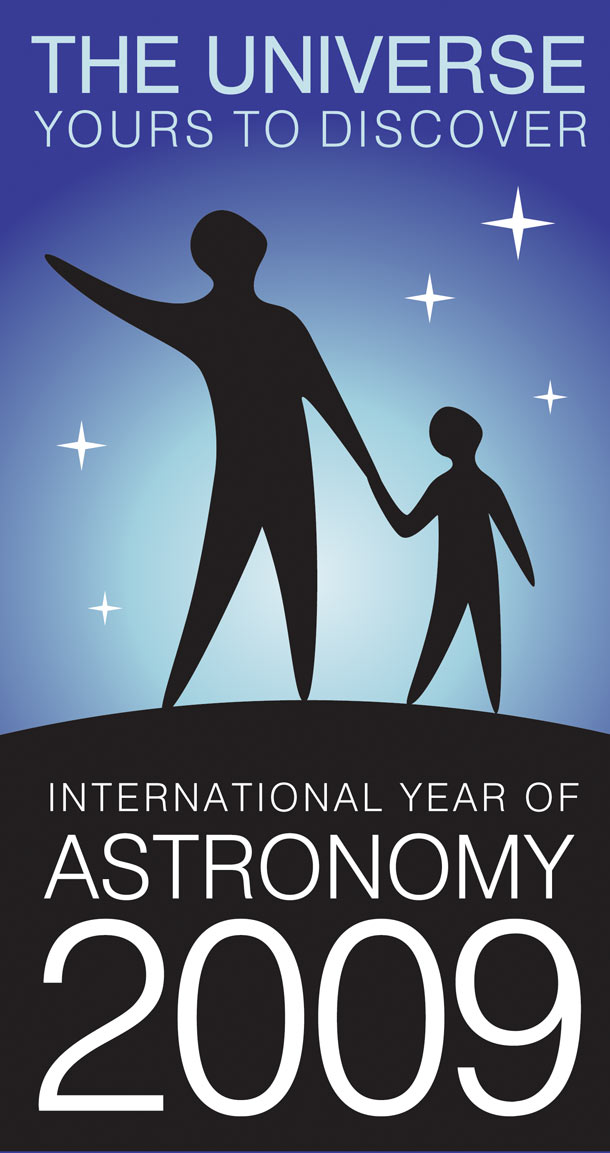 IYA2009 90th anniversary celebration
(www.1919eclipse.org)
Return expedition:
 Installing a commemorative plaque
 Public lectures
 Exhibition on the history of lensing

Sponsors:
RAS, IAU, Gulbenkian foundation, Portuguese ministry of science
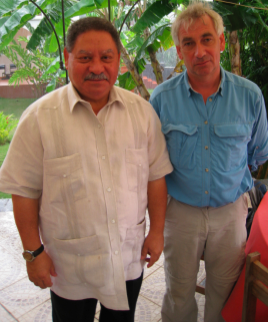 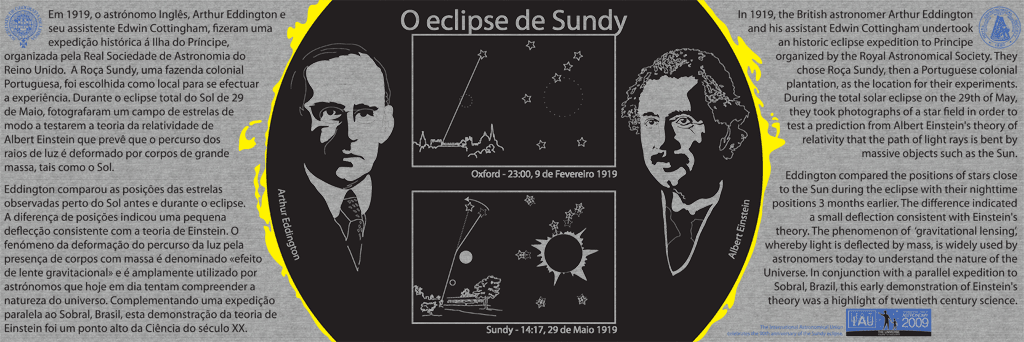 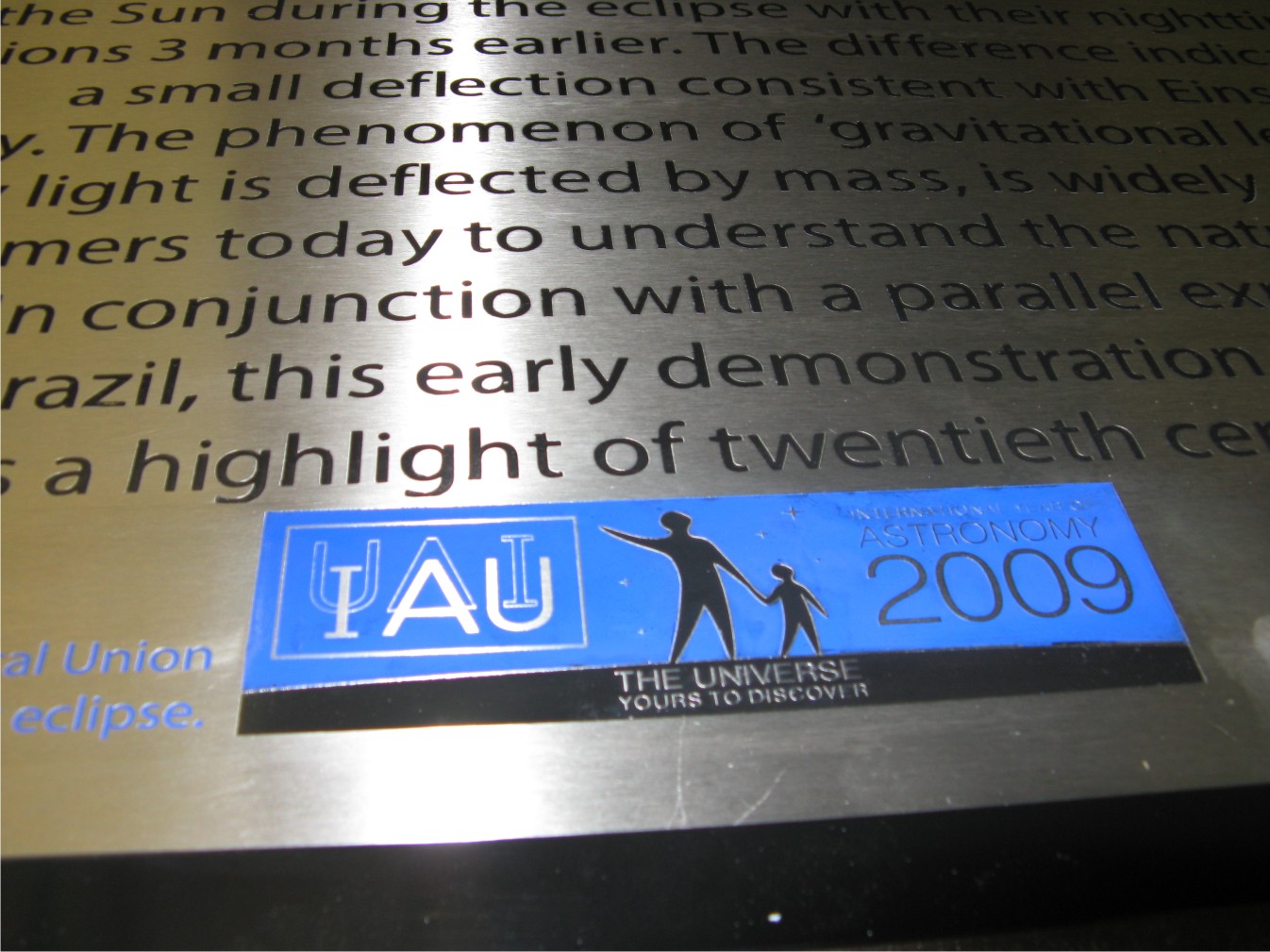 Zoom image of centre of plaque
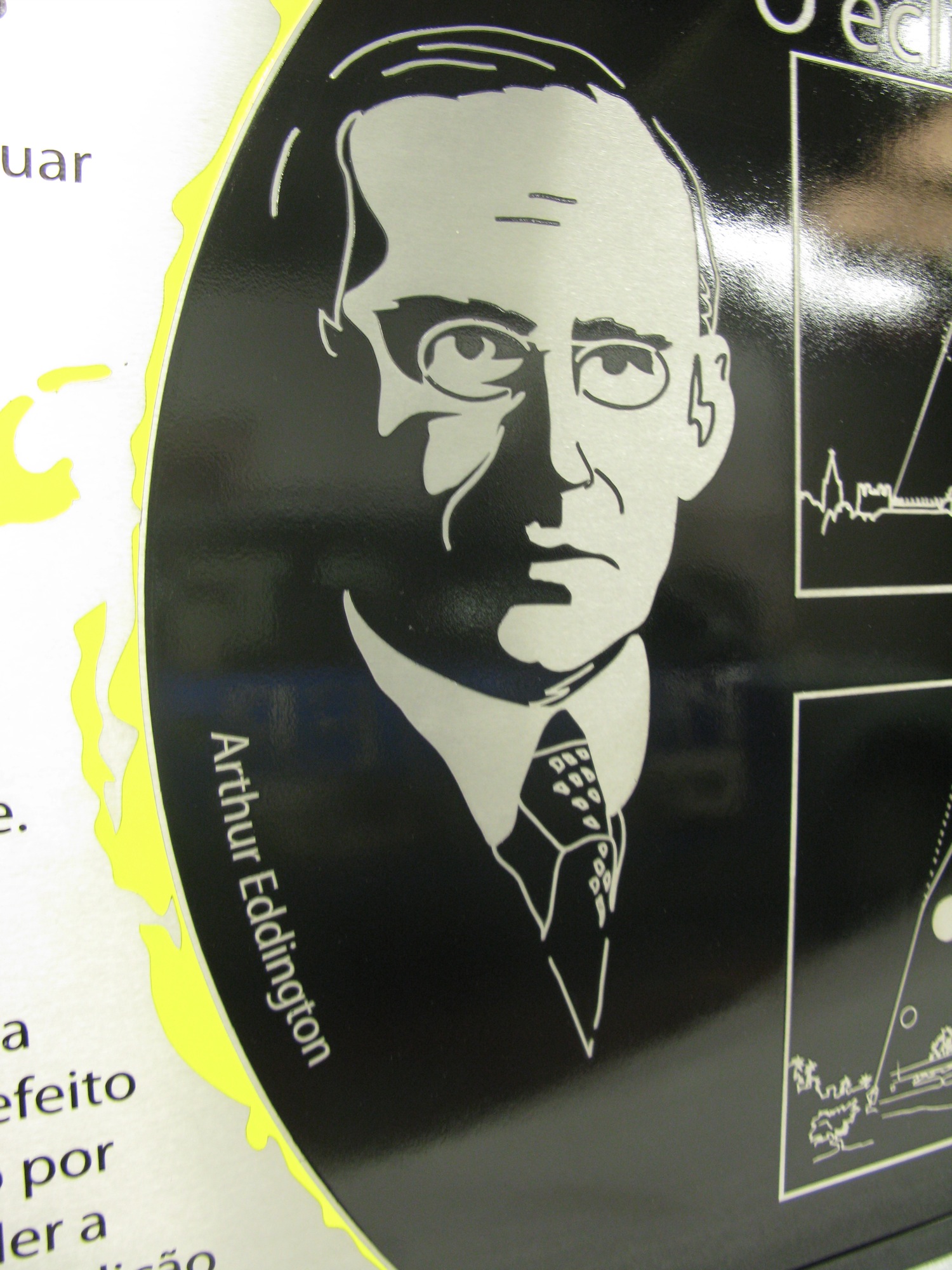 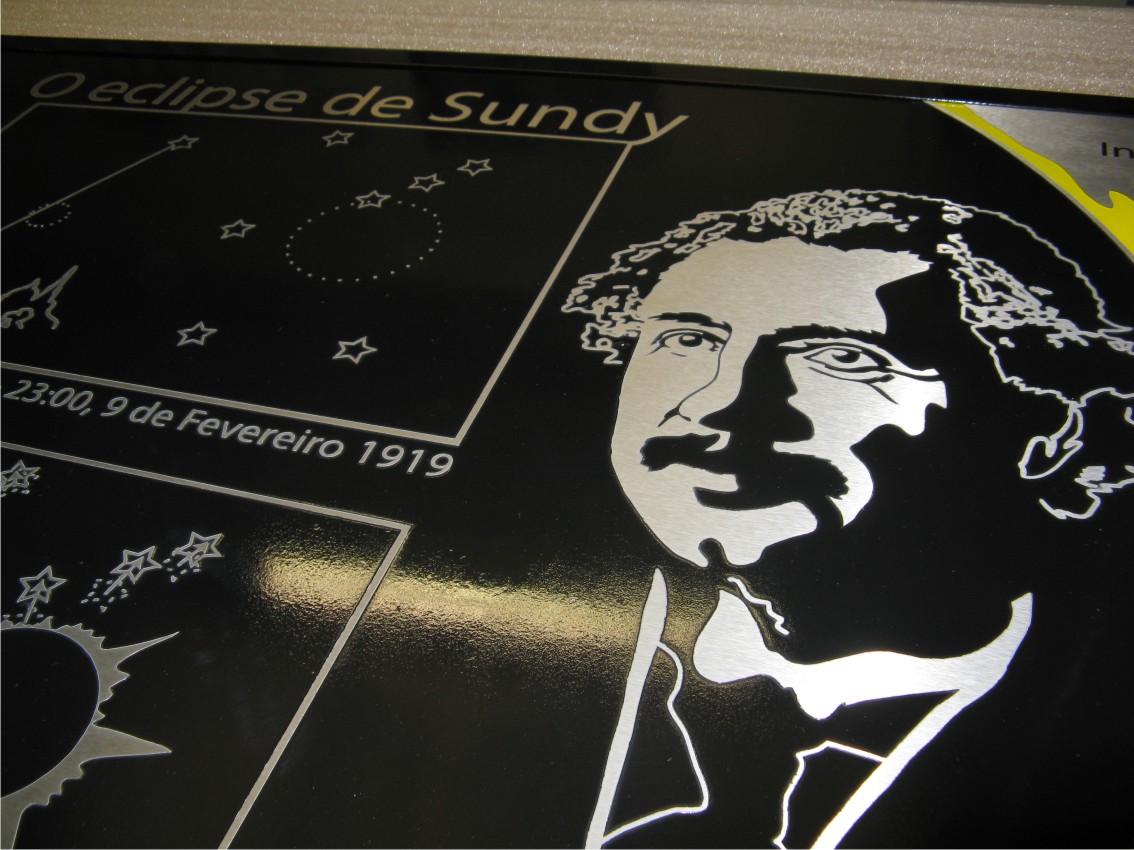 Zoom image of centre of plaque
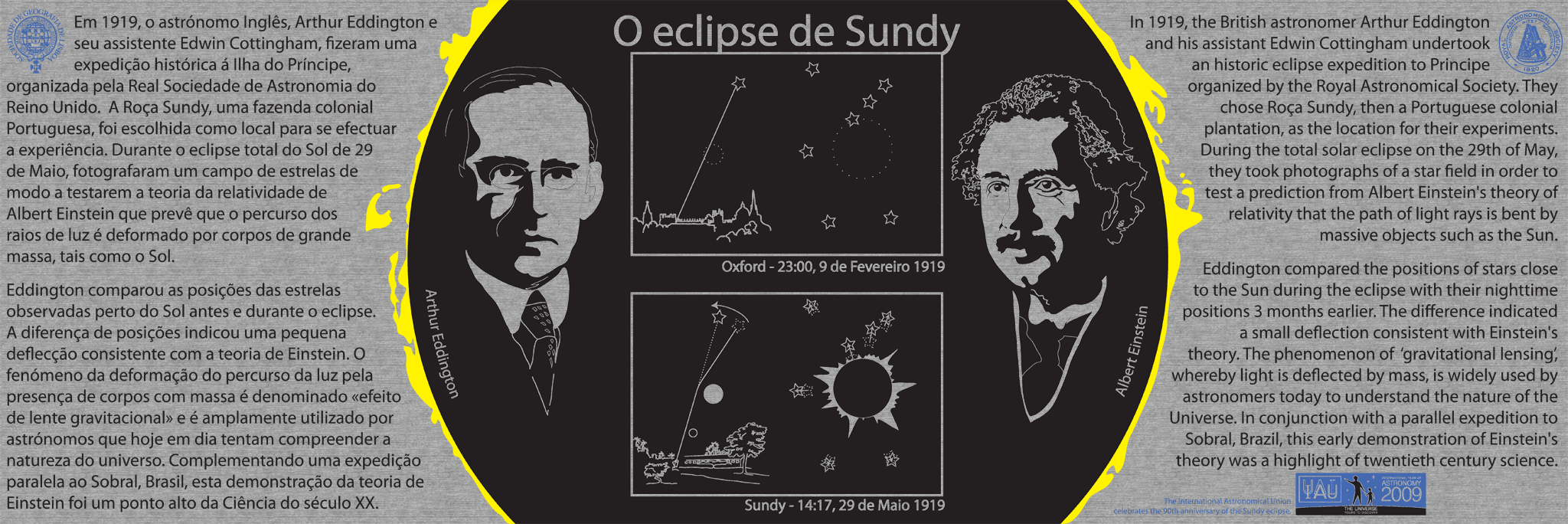